PERTEMUAN 9
PENGENDALIAN & PENGAWASAN PERSEDIAAN
TUJUAN
Mahasiswa dapat menyebutkan  tujuan mata ajar pengendalian & pengawasan persedian 
Mahasiswa dapat menguraikan topik- topik dan jadwal mata ajar pengendalian & pengawasan persediaan 
Mahasiswa dapat menggambarkan sistem evaluasi pembelajaran dan buku wajib
Mahasiswa mampu memahami kompetensi yang diharapkan dari mata ajar
Materi
Pengendalian Persediaan (stok)  barang bertujuan untuk :
Meminimkan investasi.
Menetapkan tingkat pelayanan yang tetap.
Meminimkan biaya penyimpanan
Menyeimbangkan pemasukan dan pengeluaran barang
Mempertahankan sistem pengendalian yang “up to date”

Salah satu hal yg juga penting :
Mengeliminasi barang yang tidak bergerak dan yang slow moving

Pengendalian  :
Menggunakan Analisa ABC dan  VEN
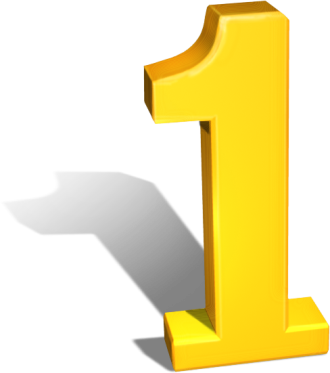 PENGAWASAN PERSEDIAAN
Visual
      Sistem yg paling murah dan efektif dapat dilakukan oleh karyawan yg 
      tidak dididik khusus.
Perodik
      Kuantitas stok dihitung pada setiap interval waktu tertentu, dibandingkan
      dengan stok minimal.Menggunakan kartu stok.
Perpetual
      Pada sistem ini kuantitas dan mutasi barang dapat diketahui dengan akurat
      dan termonitor setiap saat.
      Menggunakan komputer.
Evaluasi  Pengendalian Persediaan
Untuk mengetahui kinerja pengendalian persediaan, perlu dilakukan evaluasi
Parameter dibawah ini secara periodik :

1. Month Stock (MS)
   MS =    Nilai stok rata-rata               x   1 bulan
               Nilai pemakaian rata-rata
  Semakin kecil nilai MS berarti semakin efisensi persediaan.
TO = Nilai pemakaian/satu periode    
          Nilai stok rata-rata

Semakin besar nilai TO berarti semakin efisien persediaan.

MS =    Nilai pemakaian Jan-Maret                      =  Rp. 
              Nilai stok rata2 Jan-Maret                           Rp
2. Turn Over (TO)
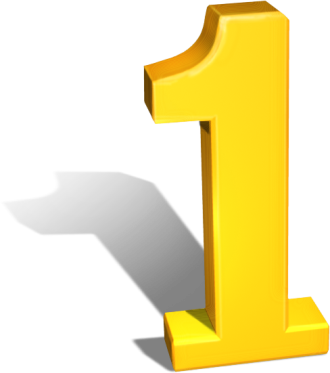 3. Tingkat Pelayanan

     % TP  = Jumlah items yang dapat dilayani         x 100%
4. Selisih stok fisik dengan stok administrasi
5. Jumlah barang farmasi yang kadaluarsa dan rusak
Thank You!
Your company  slogan in here
www.themegallery.com
Evaluasi pengendalian persediaan  Ins. Farmasi RS X
Untuk mengetahui kinerja pengendalian persediaan, perlu dilakukan evaluasi
Parameter dibawah ini secara periodik :




Semakin kecil nilai MS berarti semakin efisensi persediaan.
 
MS =    Nilai stok Jan-Maret                      =  Rp. 6.358.245.796     =     0,74
          Nilai pemakaian rata2 Jan-Maret        Rp. 8.542.138.832

MS =    Nilai stok April-Jun                       =  Rp. 7.088.380.112      =     0,73 
          Nilai pemakaian rata2 April-Jun         Rp. 9.706.133.381 

MS =    Nilai stok Juli-September           =  Rp. 8.567.217.762       =     0,96
          Nilai pemakaian rata2 Jul-Sept         Rp. 8.909.778.940
1. Month Stock (MS)
    MS =    Nilai stok rata-rata               x   1 bulan
               Nilai pemakaian rata-rata
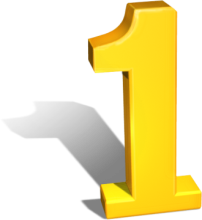 Lanjutan :
MS =  Nilai stok Oktober-Desember             =    Rp. 5.362.110.158 =  0 ,55    
          Nilai pemakaian rata2 Okt – Desember    Rp  9.764.988.584

MS =  Nilai stok Januari 2011 	               = Rp. 4.747.229.957   =
          Nilai pemakaian rata2 Januari 2011	    Rp. 9.865.305.020
0.47
DIAGRAM BATANG NILAI MONTH STOCK
0,96
0,74
0,73
0,55
0,48
Semakin besar nilai TO berarti semakin efisien persediaan.


TO =    Nilai pemakaian Jan-Maret                   =  Rp. 8.542.138.824     = 1,34
               Nilai stok rata2 Jan-Maret                      Rp. 7.231.897.813

TO =   Nilai pemakaian April-Jun                     = Rp. 9.706.133.381      = 1,37  
              Nilai stok rata2 April-Jun                       Rp. 7.088.380.112
 
TO =   Nilai pemakaian Juli-September          =  Rp. 8.909.778.940      = 1,04                              	 Nilai stok rata2 Juli-Sept                      Rp. 8.567.217.762
Evaluasi pengendalian persediaan  Ins Farmasi RS X
2.Turn Over
	TO = Nilai pemakaian/satu periode    
          		Nilai stok rata-rata
2
Lanjutan
3. Tingkat Pelayanan

     % TP  = Jumlah items yang dapat dilayani         x 100%

Untuk November  dan Desember 2010  % TP = 100%, karena tidak boleh resep diserahkan kepada keluarga pasien rawat inap, 	semua harus dilayani.